Kuluttajansuoja turvaa kuluttajan oikeuksia
oppikirjan sivut 124−136
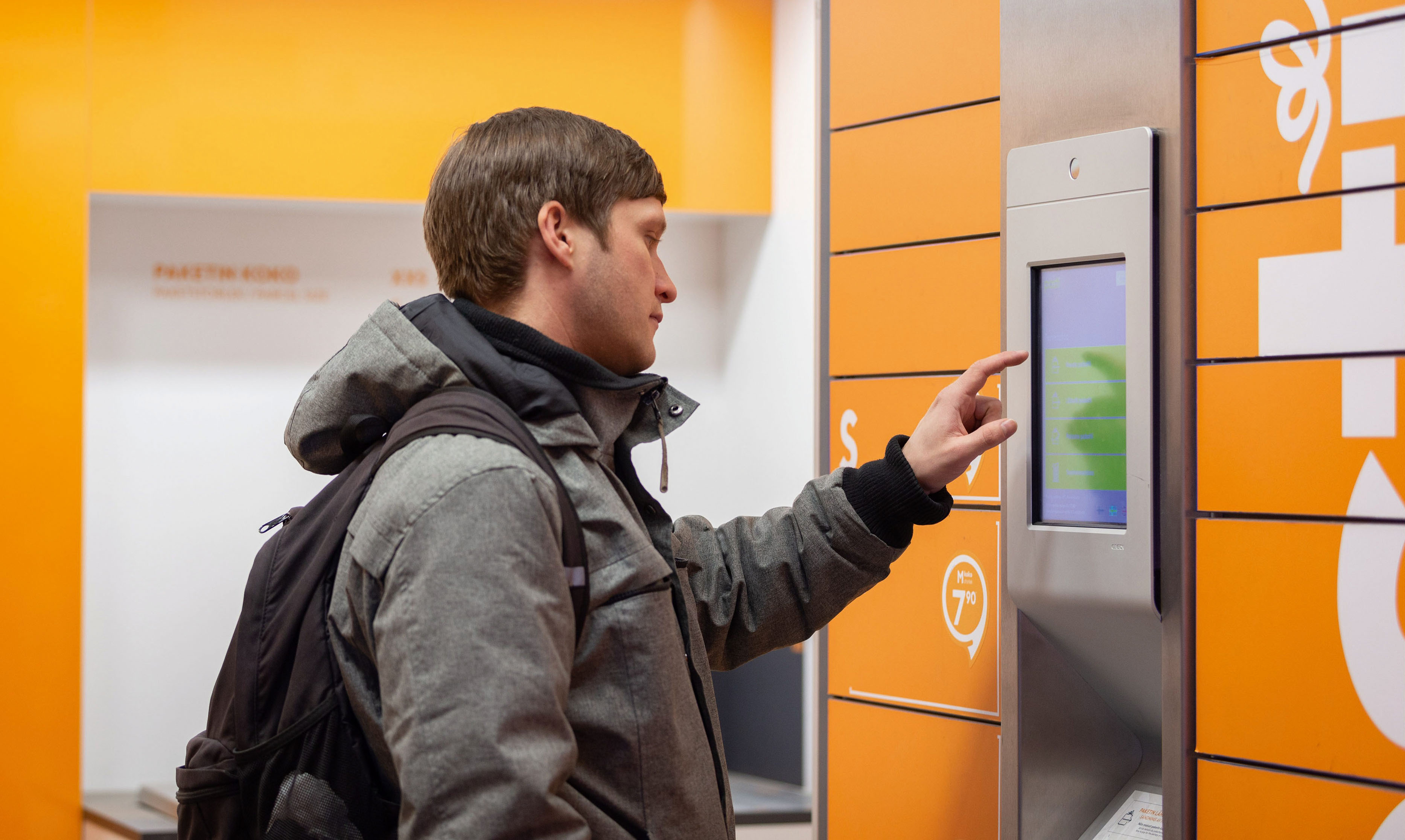 Mitä lakia sovelletaan?
Yksityishenkilöiden välistä kauppaa sääntelevät kauppalaki ja sopimusoikeus
- yksityishenkilöt ovat tasaveroisessa asemassa toisiinsa nähden 
Kuluttajankauppaa sääntelee kuluttajansuojalaki
- elinkeinonharjoittaja myy kuluttajalle kulutushyödykkeitä
- elinkeinonharjoittajan katsotaan olevan kuluttajaa paremmassa asemassa
- kuluttajansuoja suojaa elinkeinonharjoittajaa vastaan
[Speaker Notes: Sovellettava lainsäädäntö vaihtelee kaupan tekijöistä ja kohteesta riippuen
Yksityishenkilöiden välistä kauppaa sääntelevät kauppalaki ja sopimusoikeus
yksityishenkilöt ovat tasaveroisessa asemassa toisiinsa nähden 
Kuluttajankauppaa sääntelee kuluttajansuojalaki
elinkeinonharjoittajan katsotaan olevan kuluttajaa paremmassa asemassa
kuluttajansuoja suojaa elinkeinonharjoittajaa vastaan]
Kuluttaja-asiamies
valvoo markkinoinnin ja sopimusehtojen lainmukaisuutta
voi yrittää saada elinkeinonharjoittajan luopumaan lainvastaisesta menettelystä
voi kieltää elinkeinonharjoittajaa sakon uhalla jatkamasta lainvastaista toimintaa
voi tehdä ryhmävalituksen kuluttajariitalautakunnalle
voi nostaa ryhmäkanteen.
Koti- ja etämyynti
Kotimyynti tapahtuu jossain muualla kuin elinkeinonharjoittajan toimipaikassa.
Etämyynti tapahtuu etäviestimen välityksellä.
- perustiedot myyjästä ja tuotteesta saatava
- palvelusopimuksen peruutusoikeus 14 vrk
- kauppasopimuksen peruutusoikeus 14 vrk tavaran saamisesta
peruuttamisesta ilmoitettava myyjälle yksiselitteisesti
ei peruuttamisoikeutta, jos digitaalisen sisällön toimittaminen on jo aloitettu tai tavara on tehty kuluttajan vaatimusten mukaan
kuluttaja on vastuussa tuotteesta palautukseen asti
kuluttaja vastaa palautuskuluista, ellei elinkeinonharjoittaja ole ilmoittanut muuta
tuote saatava kohtuullisessa ajassa
[Speaker Notes: Kotimyynti tapahtuu jossain muualla kuin elinkeinonharjoittajan toimipaikassa
Etämyynti tapahtuu etäviestimen välityksellä
perustiedot myyjästä ja tuotteesta saatava
palvelusopimuksen peruutusoikeus 14 vrk
kauppasopimuksen peruutusoikeus 14 vrk tavaran saamisesta
peruuttamisesta ilmoitettava myyjälle yksiselitteisesti
ei peruuttamisoikeutta, jos digitaalisen sisällön toimittaminen on jo aloitettu tai tavara on tehty kuluttajan vaatimusten mukaan
kuluttaja on vastuussa tuotteesta palautukseen asti
kuluttaja vastaa palautuskuluista, ellei elinkeinonharjoittaja ole ilmoittanut muuta
tuote saatava kohtuullisessa ajassa]
Elinkeinonharjoittajan ja kuluttajan oikeudet ja velvollisuudet
[Speaker Notes: Elinkeinoharjoittajan velvollisuudet:
toimitettava hyödyke sovittuna aikana 
hyödykkeen on vastattava sopimusta tai siitä annettua kuvaa
myyjä voi antaa takuun
noudatettava kuluttajan kanssa tehtyä sopimusta 

Kuluttajan oikeudet:
maksusta pidättäytyminen, kunnes on saanut hyödykkeen tai palvelu on suoritettu
kaupan purku, jos viivästys on olennainen
vahingonkorvaus
tuotteen korjauttaminen
tuotteen vaihtaminen uuteen
hinnanalennus
kaupan purku, jos virhe on olennainen
vahingonkorvaus]
[Speaker Notes: Kuluttajan velvollisuudet:
Kauppahinnan maksaminen sovittuna aikana

Elinkeinoharjoittajan oikeudet
Viivästyskoron periminen
Kaupan purku, jos viivästys olennainen]
Virheen mahdolliset seuraamukset
Tuotteen korjaaminen
Tuotteen vaihtaminen
Virhe tavarassa tai palvelussa
Reklamaatio (2kk)
kirjallisesti
Hinnanalennus
Kaupan purku
[Speaker Notes: Virhe tavarassa tai palvelussa
Reklamaatio (2kk) kirjallisesti
Tuotteen korjaaminen
Tuotteen vaihtaminen 
Hinnanalennus
Kaupan purku]
Elinkeinonharjoittaja ei suostu korjaamaan tai vaihtamaan hyödykettä, antamaan hinnanalennusta tai purkamaan kauppaa
Kuluttajariitalautakunta
Maistraatin kuluttaja-neuvoja
Käräjäoikeus
[Speaker Notes: Kuluttajaneuvonta: https://www.youtube.com/watch?v=EW1VUPvZqKo (0:37)

Elinkeinonharjoittaja ei suostu korjaamaan tai vaihtamaan hyödykettä, antamaan hinnanalennusta tai purkamaan kauppaa
Maistraatin kuluttajaneuvoja
Kuluttajariitalautakunta
Käräjäoikeus]
Virhe tuotteessa Euroopassa
Ensin tehdään virheilmoitus elinkeinonharjoittajalle, sitten Euroopan kuluttajakeskukseen.
Komission riidanratkaisufoorumi ratkaisee verkossa tehtyjen ostosten epäselvyyksiä .
Luottokorttiyhtiö voi palauttaa ostosten summan, jos hyödykettä ei toimiteta.
[Speaker Notes: Komission riidanratkaisufoorumi: https://www.youtube.com/watch?v=7VUhLrbaI7k
Euroopan kuluttajakeskus Suomessa: http://www.ecc.fi/ ja video: 
https://www.youtube.com/channel/UCtexVB3AcaEAhVMrpRNe2Jg (1:44)

Ensin virheilmoitus elinkeinonharjoittajalle
Sitten Euroopan kuluttajakeskukseen
Komission riidanratkaisufoorumi ratkaisee verkossa tehtyjen ostosten epäselvyyksiä 
Luottokorttiyhtiö voi palauttaa ostosten summan, jos hyödykettä ei toimiteta]